Projet citoyenBürgerprojekt
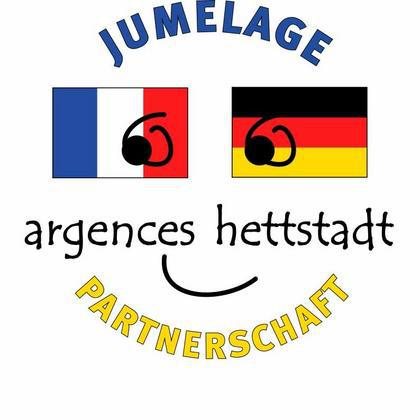 Argences
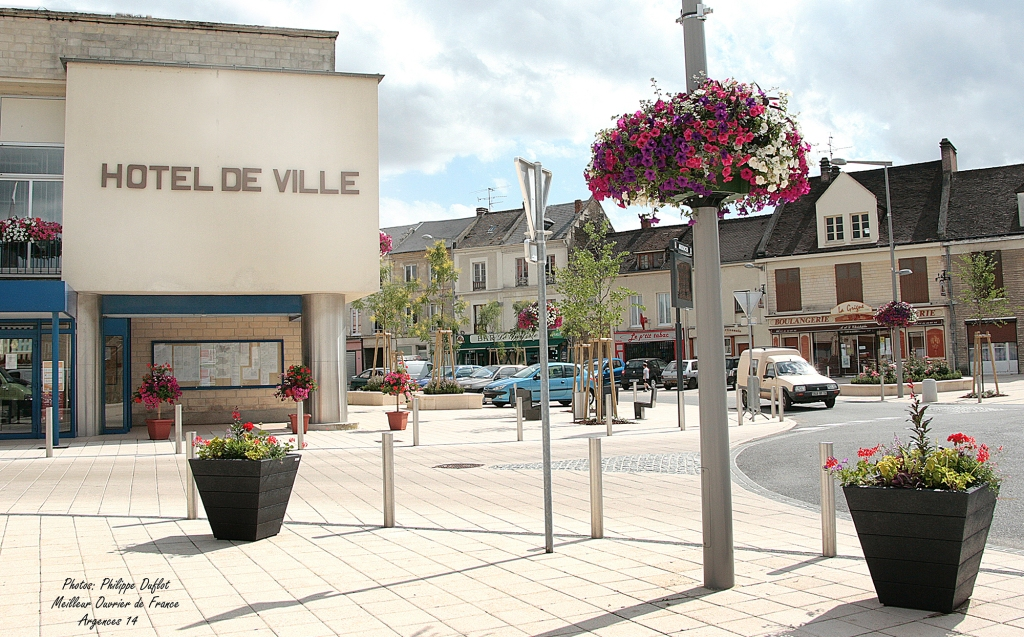 Source: Google Maps
Source: argences.com
Hettstadt
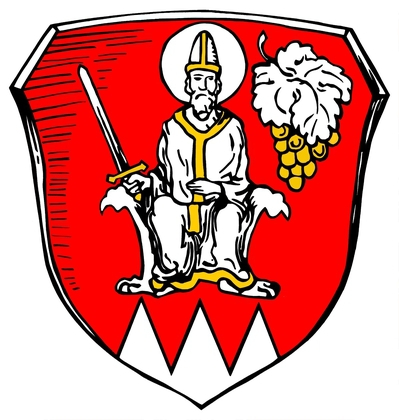 Quelle: Google Maps
Quelle: www.hettstadt.de
Les informations / Infos
Andrea Rothenbucher
Domique Delivet
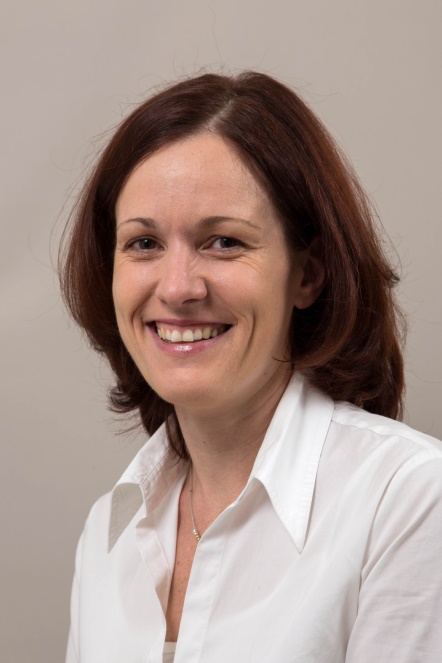 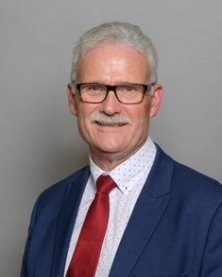 Quelle: csu.de
Source: argences.com
Les informations/ Infos
Le budget/ Finanzen
Le budget se compose de deux parties
Section de fonctionnement 
Section d’investissement 

Der Haushalt setzt sich aus zwei Bereichen zusammen: 
Verwaltungshaushalt 
Vermögenshaushalt
Argences/ Hettstadt
Le système communal en Allemagne (Bavière)Das kommunale System in DE (Bayern)
Le symbole de la Bavière / 
Das Staatswappen von Bayern
Bildquelle: www.bayern.de
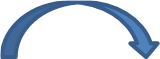 Conseil municipal
Gemeinderat
Maire 
Bürgermeister
Kreisrat
Landrat
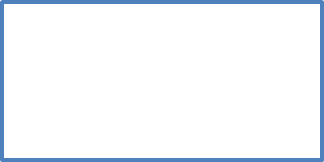 Électeurs
On a le droit de voter à partir de 18 ans / Wahlberechtigt ab 18 Jahren 

Il faut avoir la nationalité d‘un pays de l‘UE/ man benötigt die Staatsangehörigkeit eines EU-Landes 

Il y a des élections tous les six ans / alle sechs Jahre finden Wahlen statt
Conseil municipal
Gemeinderat
Maire 
Bürgermeister
Kreisrat
Landrat
Électeurs/Wähler
résponsabilités/ Aufgaben:

- représente la commune / Repräsentation der Gemeinde 
-Patron d’employés de la commune / Chef des Gemeindepersonals (Dienstvorgesetze)
-responsable de services publics / Verantwortung für öffentliche Einrichtungen 
-communication entre les différents membres de la commune/Kommunikation zwischen Mitgliedern der Gemeinde  
-organisation de réunions municipales/Organisation der Gemeinderatssitzungen 
-responsable de l’ordre public/ Verantwortung für öffentliche Ordnung/Sicherheit
Salaire/ Gehalt 

Hauptamtlich (le maire n’a pas le statut d’un bénévole): Le montant du salaire dépend du nombre des  habitants  À partir du « Besoldungsgruppe » A13   ~ 4.250€
Hauptamtlich (Bürgermeisteramt trägt nicht den Status eines Ehrenamts): Gehalt hängt von der Einwohnerzahl ab  ab « Besoldungsgruppe » A13 ~ 4.250€

Ehrenamtlich (le maire a le statut d’un bénévole): le montant du salaire dépend du nombre des habitants  ~ entre 1.170 – 6.600 €
Ehrenamtlich (Bürgermeisteramt trägt den Status eines Ehrenamts): Gehalt hängt von der Einwohnerzahl ab  ~ 1.170 – 6.600€
Quelle: https://www.br.de/nachrichten/bayern/faktenfuchs-was-verdienen-buergermeister-in-bayern,RYvjly3 ; 29.06.2020
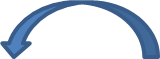 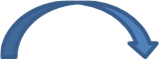 Conseil municipal
Gemeinderat
Maire 
Bürgermeister
Kreisrat
Landrat
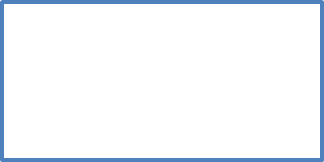 Électeurs/Wähler
souvent les candidats forment des listes  
les électeurs peuvent voter pour des candidats de différentes listes  
ils peuvent donner à un candidat jusqu’à 3 voix  

Oft treten Parteien/Wählergruppen mit einer Liste an 
Wähler können Kandidaten von mehreren Listen ankreuzen (panaschieren) 
Wähler können Kandidaten bis zu drei Stimmen geben (kumulieren)
responsabilités/ Aufgaben:

Prendre des décisions qui concernent la commune:
Entscheidungen die die Gemeinde betrifft treffen: 
Rues, parking / Straßen, Parkplätze 
Service public (garderie, …) / öffentliche Einrichtungen (Kindergarten, …)
Protection de la nature (plantation, espaces verts) / Naturschutz (Bepflanzung, Grünflächen) 
Infrastructure (égouts, transports en commun) / öffentliche Infrastruktur (Wasserkanäle, ÖPNV)
Ordre du jour/ Tagesordnung 

Maire avec l’aide d’administration 
les conseillers municipaux peuvent faire une demande écrite

Bürgermeister mit Hilfe der Verwaltung
Gemeinderäte können schriftlichen Antrag stellen


« Salaire » des élus/ Aufwandsentschädigung der Gewählten

Il n’y a pas de montant fixe   remboursement par participation à une réunion

Kein fester Gehalt   Aufwandsentschädigung für Teilnahme an Sitzung
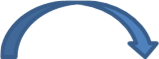 Maire 
Bürgermeister
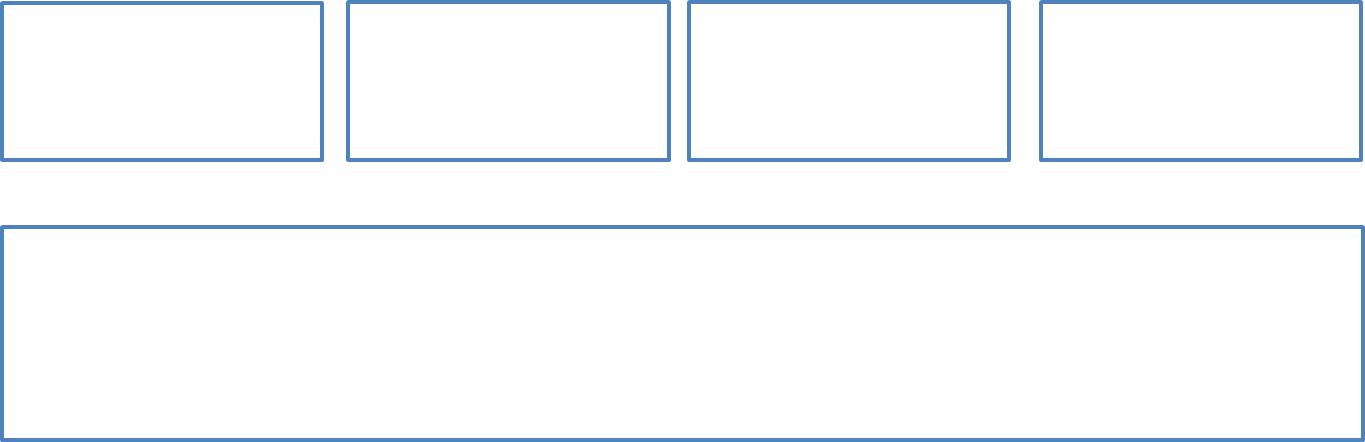 Conseil municipal
Gemeinderat
Kreisrat
Landrat
Électeurs/Wähler
Comment se passe une élection ?  Wie wird der Kreistag gewählt?

Comme les élections du conseil municipal / Wie der Gemeinderat
responsabilités/ Aufgaben:

Prendre des décisions  interrégionales / Überregionales (den Landkreis betreffendes) entscheiden 
Par exemple / Zum Beispiel:
contournement / Umgehungsstraße
« entreprises » municipales  résidences pour personnes âgées /  « kommunale Unternehmen »  Seniorenwohnungen 
Hôpital / Krankenhaus 
Gymnasium (école dans laquelle on passe le bac)


Élections du Landrat / Wahl des Landrats 
Directement par les habitants de la région/ Direktwahl
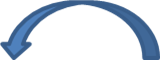 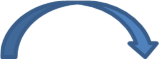 Conseil municipal
Gemeinderat
Maire 
Bürgermeister
Landrat
Kreisrat
Électeurs/Wähler
Le Landratsamt a deux rôles/ das Landratsamt hat zwei Rollen 
1.Il travaille pour le Freistaat Bayern (Bavière)/ Staatsbehörde  Für den Freistaat Bayern tätig 
  les responsabilités publique  / staatliche Aufgaben 
surveillance juridique  (des communes) / Rechtsaufsicht über kreiseigene Gemeinden 
protection de la nature / Naturschutz
droit des eaux / Wasserrecht
2. Le Landratsamt est un service administratif / Landratsamt ist eine Staatsbehörde 
 responsabilités administratives / Verwaltungsaufgaben 
protection et d’aide à l’enfance et à la jeunesse / Kinder- und Jugendhilfe
construction et rénovation des écoles / Bau und  Unterhalt weiterführender Schulen/Förderschulen 
 
Il y a des différents « Ämter » (comparable avec une commission)/ verschiedene Ämter 
Bauamt (donne par exemple les permissions de construire un bâtiment, etc.)
Jobcenter (pôle d’emploi)
Umweltamt ( responsable pour l’environnement)
Le système en France (Normandie)Das System in Frankreich (Normandie)
Préfet
Conseil régional
Conseil départemental
Les adjoints
Maire
Conseil municipal/ Gemeinderat
Électeurs/ Wähler
On a le droit de voter à partir de 18 ans / Wahlberechtigt ab 18 Jahren 

Les élections communales: Il suffit d’avoir la nationalité d‘un pays de l‘UE/ Kommunalwahlen: man benötigt lediglich die Staatsangehörigkeit eines EU-Landes
Préfet
Conseil régional
Conseil départemental
Maire
Les adjoints
Conseil municipal/ Gemeinderat
Électeurs/ Wähler
les élections municipales / Gemeinderatswahlen
Pour les communes de plus de 1000 habitants /
 Für Gemeinden mit mehr als 1000 Einwohner 

Proportionnel/ Verhältniswahl 
De liste/ Stimmenabgabe für Liste 
À deux tours/ zwei Wahlgänge
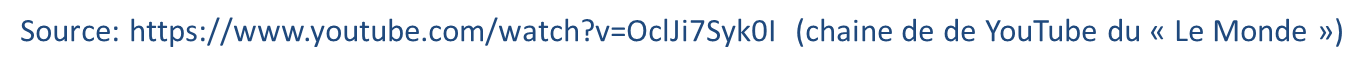 Préfet
Conseil régional
Conseil départemental
Maire
Les adjoints
Conseil municipal/ Gemeinderat
Électeurs/ Wähler
Membres du conseil municipal avec plus des responsabilités  commissions 
Mitglieder des Gemeinderats mit zusätzlicher Verantwortung  Ausschüsse
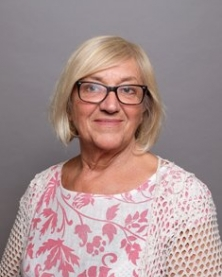 Marie-Françoise Isabel
1ère Adjointe
Source: argences.com
indemnité/Aufwandsentschädigung

Dépendant du nombre des habitants 
Abhängig von der Anzahl der Einwohner
Source: https://www.collectivites-locales.gouv.fr/regime-indemnitaire-des-elus ; 30.06.2020
Préfet
Conseil régional
Conseil départemental
Maire
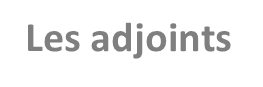 Conseil municipal/ Gemeinderat
Électeurs/ Wähler
Les élections/ Wahlen

Élu par les conseillers municipaux/ Vom Gemeinderat gewählt
responsabilités/ Aufgaben:

Représenter  la commune/ Repräsentation der Gemeinde 

chargé de l’administration/ Verantwortlich für die Gemeinde 

responsable de l’ordre public (chargé des pouvoirs de police)/ öffentliche Sicherheit/ Ordnung (Polizei)


organisation de réunions municipales/ Organisation von Gemeinderatssitzungen 

communication entre les différents « membres » de la commune / Kommunikation zwischen  „Mitgliedern“ der Gemeinde
Salaire/ Gehalt 

Dépendant du nombre des habitants 
Abhängig von der Anzahl der Einwohner
Source: https://www.collectivites-locales.gouv.fr/regime-indemnitaire-des-elus ; 30.06.2020
Préfet
Conseil régional
Conseil départemental
Calvados
Les adjoints
Maire
Conseil municipal/ Gemeinderat
Électeurs/ Wähler
Élections/ Wahlen 

les candidats doivent se présenter en binôme (homme/femme)
Die Kandidaten müssen sich zu zweit zur Wahl aufstellen (Mann/Frau)
Responsabilités/ Aufgaben 

action sociale/ Sozialbereich 
Éducation/ Bildung 
aménagement et transport/ Planung und Transport 
Culture et sport / Kultur und Sport
Préfet
Conseil régional
Normandie
Conseil départemental
Maire
Les adjoints
Conseil municipal/ Gemeinderat
Électeurs/ Wähler
Responsabilités/ Aufgaben 
Economie/ Wirtschaft 
Transports/ Transport 
Éducation/ Bildung 
Culture et sport / Kultur und Sport
Le Préfet
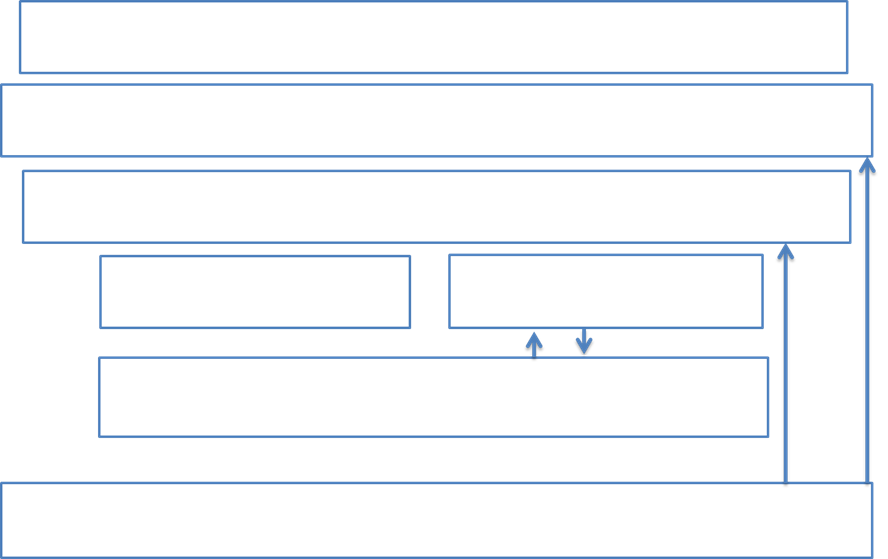 Conseil régional
Conseil départemental
Maire
Les adjoints
Conseil municipal/ Gemeinderat
Électeurs/ Wähler
Nommé par le Président de la République 
Nominiert vom Präsidenten der Republik 

le représentant de l’État dans les départements et les régions
Repräsentant des Staates in den « Départements » und « régions »
Synthèse/ Vergleich